Bedrijfs-administratieles 1: hoofdstuk 1
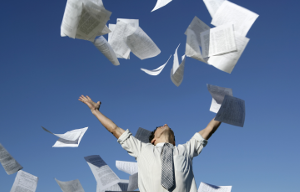 Bedrijfsadministratievoor het MKB
Een ondernemer hoeft geen boekhouder te zijn; hij moet wel zijn boekhouding kunnen lezen.

Lesstof bestaat uit korte cases die samen een totaalbeeld van de boekhouding geven
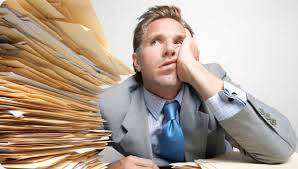 De balans (1)
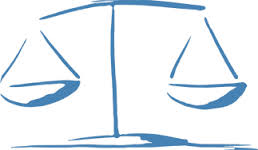 Balans (naam bedrijf/datum)
debet					    credit
De balans (2)
Elke euro staat 2x op de balans!

       
           Balans (naam bedrijf/datum)
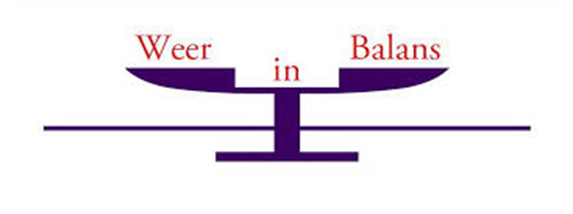 De balans (3)
Balans (naam bedrijf/datum)
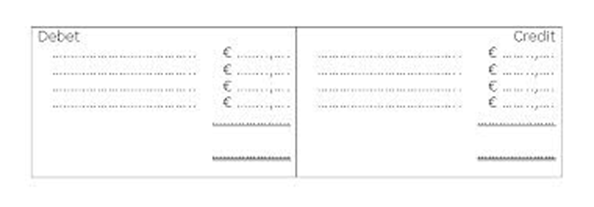 De balans (4)
Balans (naam bedrijf/datum)
VASTE ACTIVA			EIGEN VERMOGEN
Grond		€    200.000	spaargeld	      € 122.000	
Gebouwen	      150.000	VREEMD VERMOGEN LANG
Machines	        80.000	hyp. Lening	         275.000
Inventaris 	        19.000    zakelijke lening         90.000
VLOTTENDE ACTIVA		VREEMD VERMOGEN KORT
Voorraden	        12.000	crediteuren		 6.000
Debiteuren	          7.000	n.t.b. bedragen           3.000
Bank		        26.000
Kas                                2.000 +			                       +
Totale bezittingen496.000	  Totaal vermogen   496.000
De balans (5)
Veranderingen op de balans:

Aanschaf inventaris voor € 5.000
     Betaald per bank
Leverancier per kas betaald voor € 750
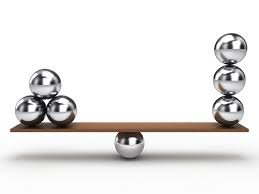 De balans (6)
Balans (naam bedrijf/datum)
VASTE ACTIVA			EIGEN VERMOGEN
Grond		€    200.000	spaargeld	     € 122.000	
Gebouwen	      150.000	VREEMD VERMOGEN LANG
Machines	        80.000	hyp. Lening	        275.000
Inventaris 	        24.000          zakelijke lening            90.000
VLOTTENDE ACTIVA		VREEMD VERMOGEN KORT
Voorraden	        12.000	crediteuren	            5.250
Debiteuren	          7.000	n.t.b. bedragen               3.000
Bank		        21.000
Kas                                 1.250 +			                       +
Totale bezitt.              495.250	  Totaal vermogen       495.250
De balans (7)
Opdracht: 		
Stel m.b.v. de volgende gegevens de balans samen

Gebouwen € 300.000
Crediteuren € 12.000
Kas € 2.500
Vervoermiddelen € 35.000
Voorraden € 18.000
Debiteuren € 7.500
Bank € 14.500
Zakelijke lening € 210.000
Inventaris € 23.000
Nog te betalen BTW € 6.000
Eigen vermogen € te berekenen!!
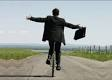 De balans (8)
Balans (naam bedrijf/datum)
VASTE ACTIVA			EIGEN VERMOGEN
Gebouwen	€    300.000	spaargeld	     €  172.500	
Vervoermiddelen   35.000  	VREEMD VERMOGEN LANG
Inventaris 	        23.000               zakelijke lening      210.000
VLOTTENDE ACTIVA		VREEMD VERMOGEN KORT
Voorraden	        18.000	crediteuren	          12.000
Debiteuren	          7.500	n.t.b. BTW	            6.000
Bank		        14.500
Kas                                2.500 +	                                                +
Totale bezitt.             400.500	     Totaal vermogen   400.500
De balans (9)
Huiswerk les 1:

Maken de opdrachten van Hdst. 1 van het boek: Administratie voor het MKB


Dit wordt nabesproken in de volgende les.


Succes.
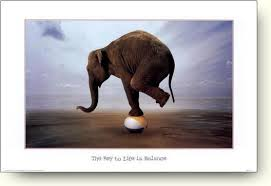